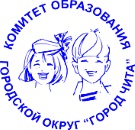 РОДИТЕЛЬСКОЕ СОБРАНИЕ «Государственная итоговая аттестация по программам среднего общего образования  в 2022-2023 учебном году»
Главный специалист отдела развития муниципальной системы образования и координации деятельности общеобразовательных организаций  А.В. Виттих
Перечень условных обозначений и сокращений
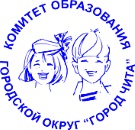 Нормативные правовые  документы ГИА-11
Федеральный закон от 29.12.2012 г. № 273-ФЗ «Об образовании в Российской Федерации»;
Порядок проведения государственной итоговой аттестации  по образовательным программам среднего общего образования, утвержденным приказом Минпросвещения России, Рособрнадзора от 07.11.2018 г. №190/1512;
Постановление Правительства Российской Федерации от 31.08.2013 г. № 755 «О федеральной информационной системе обеспечения проведения государственной итоговой аттестации обучающихся, освоивших основные образовательные программы основного общего и среднего общего образования, и приема граждан в образовательные организации для получения среднего профессионального и высшего образования и региональных информационных системах обеспечения проведения государственной итоговой аттестации обучающихся, освоивших основные образовательные программы основного общего и среднего общего образования»;
Приказ МО ЗК от 06.10.2022 года № 826 «Об утверждении сроков и мест регистрации, форм заявлений для участия в государственной итоговой аттестации по образовательным программам среднего общего образования и в написании итогового сочинения(изложения) в 2022/2023 учебном году на территории Забайкальского края»;
Приказ МО ЗК от 03.11.2022 № 932 «О проведении итогового сочинения (изложения) на территории Забайкальского края в 2022-2023 учебном году»
Приказ комитета образования от 21.11.2022 №783 «Об организации и проведении итогового сочинения (изложения) для обучающихся 11 классов в 2022-2023 учебном году»
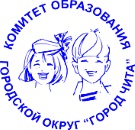 Федеральный закон «Об образовании в Российской Федерации» (от 29.12.2012 г. № 273-ФЗ)
Статья 59Итоговая аттестация, завершающая освоениеосновных образовательных программ основногообщего и среднего общего образования,является обязательной
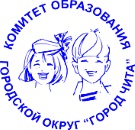 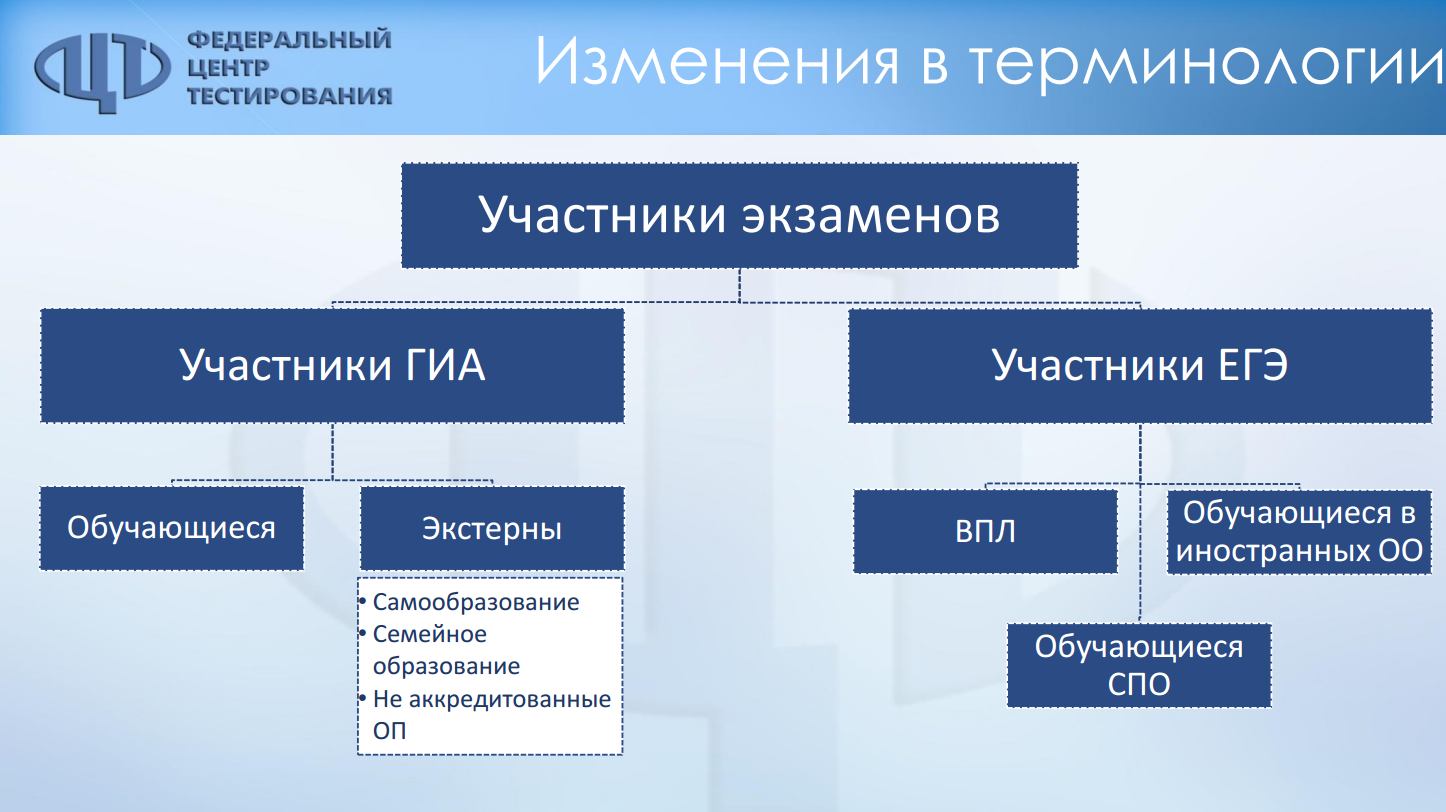 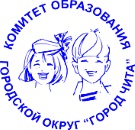 ПУНКТ 7 Порядка проведения государственной итоговой аттестации  по образовательным программам среднего общего образования, утвержденным приказом Минпросвещения России, Рособрнадзора от 07.11.2018 г. №190/1512
ГИА-11
ГВЭ
ЕГЭ
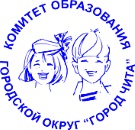 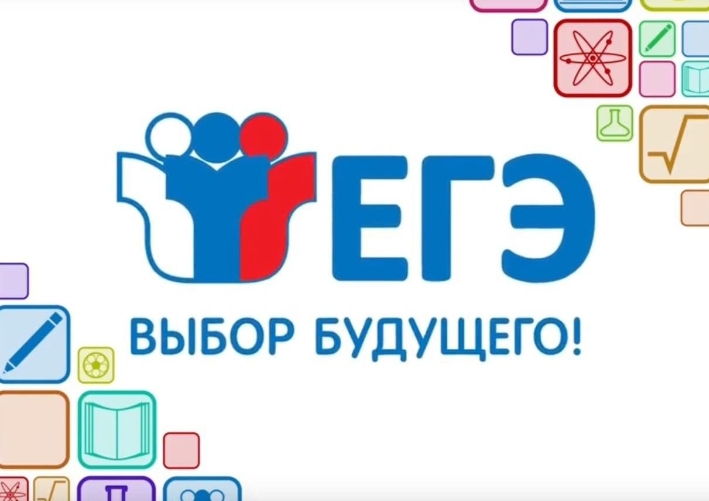 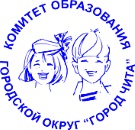 Основные сведения о ЕГЭ
ЕГЭ проводится во всех субъектах Российской Федерации
Результаты ЕГЭ –результат вступительных испытаний в ВУЗ
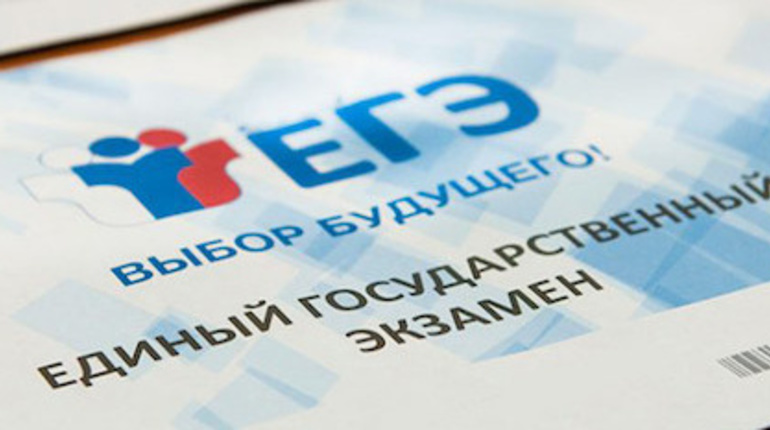 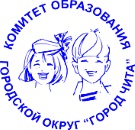 Особенности проведения ЕГЭ
единые правила проведения
единое расписание
использование заданий стандартизированной формы (КИМ)
использование специальных бланков для оформления ответов на задания
проведение письменно на русском языке (за исключением  ЕГЭ по иностранным языкам)
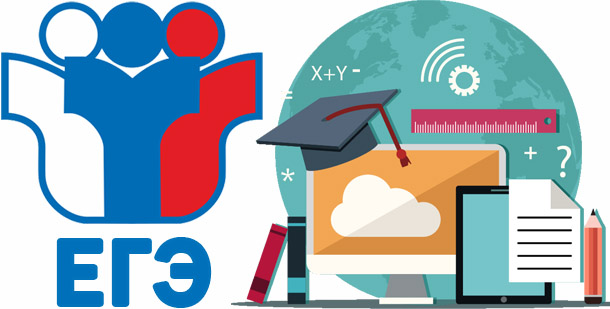 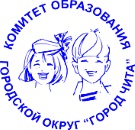 ПУНКТ 7 Порядка проведения государственной итоговой аттестации  по образовательным программам среднего общего образования, утвержденным приказом Минпросвещения России, Рособрнадзора от 07.11.2018 г. №190/1512
ГИА-11
ГВЭ
ЕГЭ
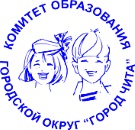 Особые и специальные условия, предоставляемые участникам  ГИА-11 с ОВЗ, детям-инвалидам и инвалидам в ППЭ
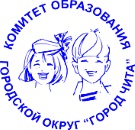 Предоставление особых и специальных условий участникам ГИА-11 по категориям. Подтверждение статуса. (п.53.  Порядка ГИА-11)
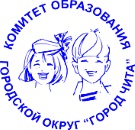 ДОПУСК К ГОСУДАРСТВЕННОМУ ЭКЗАМЕНУ
К ГИА-11 допускаются обучающиеся, не имеющие академической задолженности и в полном объеме выполнившие учебный план или индивидуальный учебный план (имеющие годовые отметки по всем учебным предметам учебного плана за XI класс не ниже удовлетворительных).
+
успешное написание итогового сочинения (изложения)
13
13
Итоговое сочинение
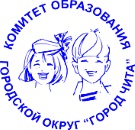 Итоговое сочинение (изложение) как условие допуска к  государственной итоговой аттестации по образовательным программам среднего общего образования (далее – ГИА) проводится для обучающихся XI классов
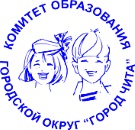 Срок действия результатов итогового сочинения
Итоговое сочинение (изложение) как допуск к ГИА – бессрочно.

Результат итогового сочинения в случае представления его при приеме на обучение по программам бакалавриата и программам специалитета действителен 4 года, следующих за годом получения такого результата.
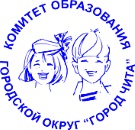 Сроки и продолжительность выполнения итогового сочинения (изложения)
Продолжительность составляет  
3 часа 55 минут
в 2022 – 2023 уч. г. итоговое сочинение проводится:
7 декабря 2022 года
1 февраля 2023 года
3 мая 2023 года.
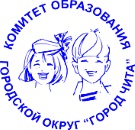 Повторный допуск к сдаче итогового сочинения (изложения)
Повторно допускаются к написанию итогового сочинения (изложения) в сроки, установленные расписанием проведения итогового сочинения (изложения):
обучающиеся, получившие по итоговому сочинению (изложению) неудовлетворительный результат («незачет»);
обучающиеся и лица,  не явившиеся на итоговое сочинение (изложение) по уважительным причинам (болезнь или иные обстоятельства, подтвержденные документально);
обучающиеся, лица, перечисленные, не завершившие сдачу итогового сочинения (изложения) по уважительным причинам (болезнь или иные обстоятельства, подтвержденные документально).
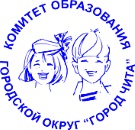 Порядок проведения итогового сочинения (изложения)
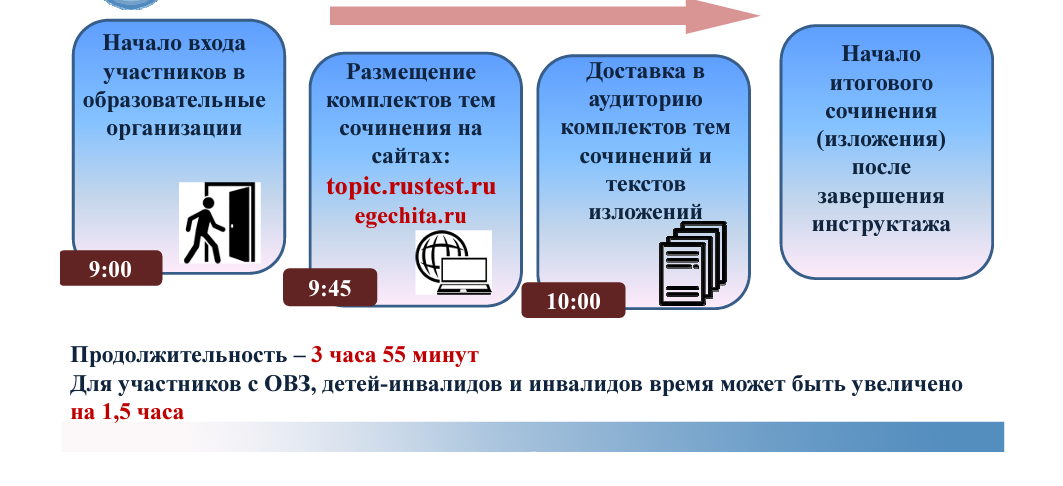 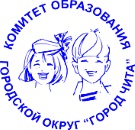 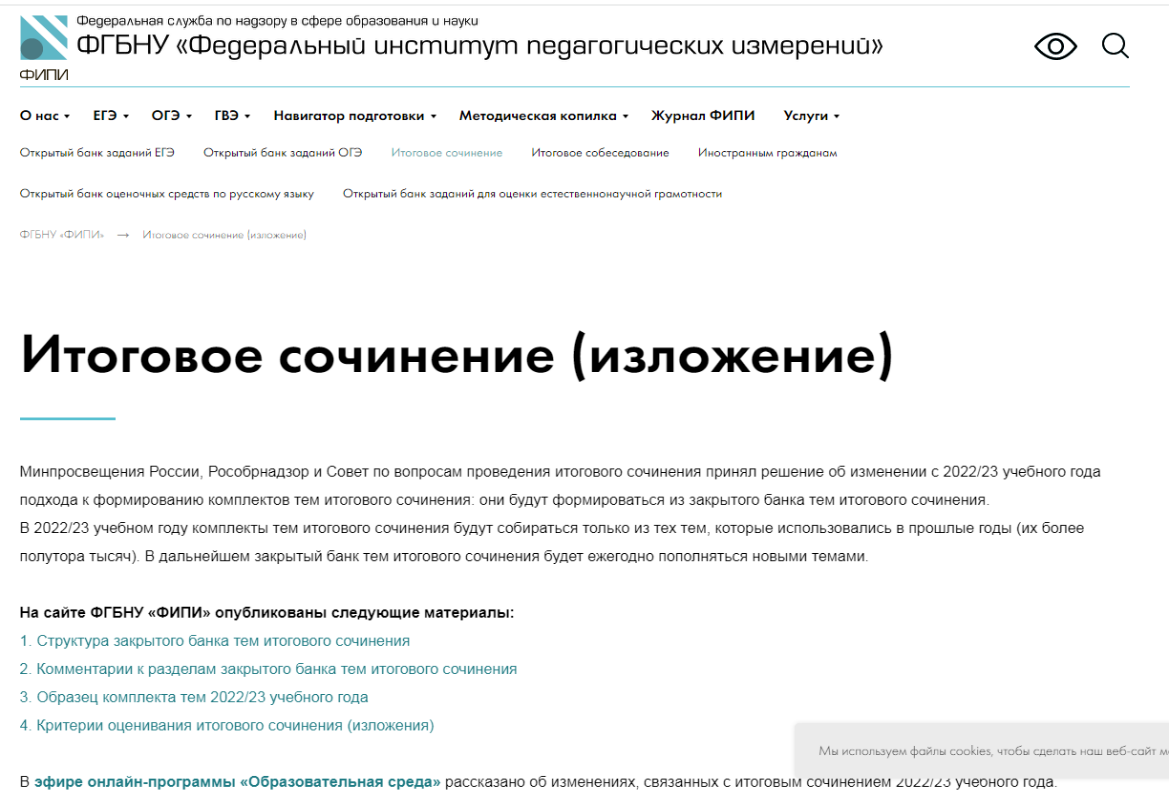 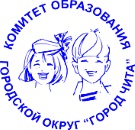 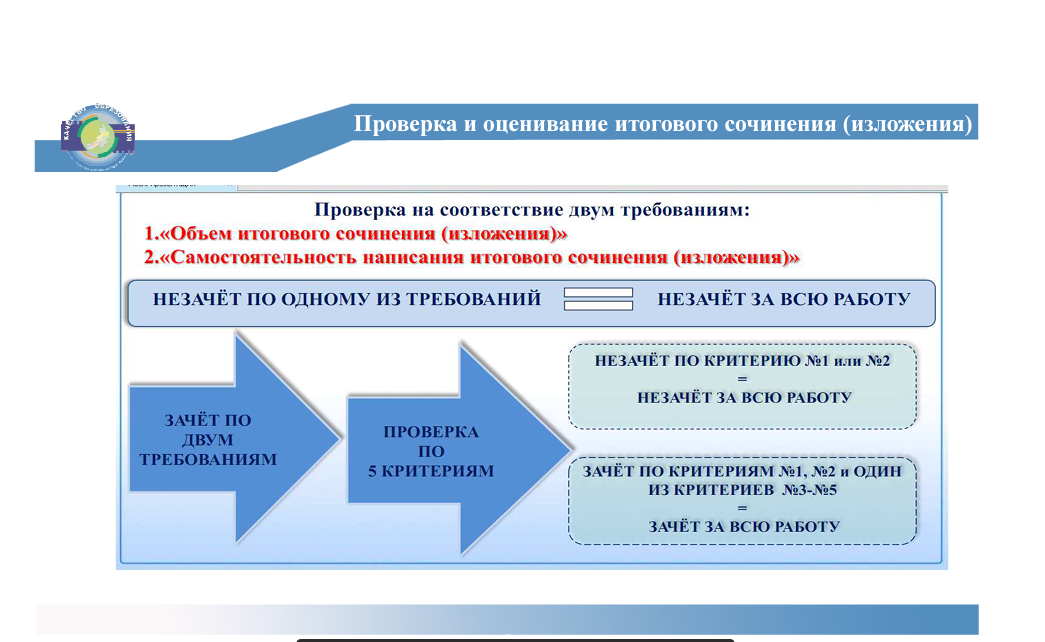 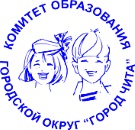 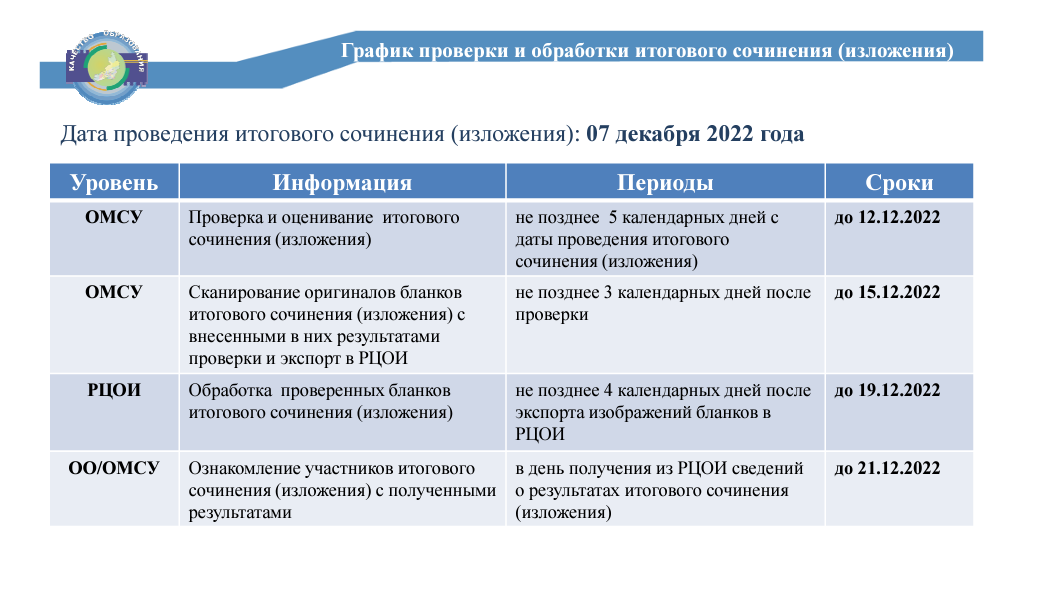 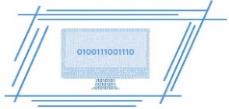 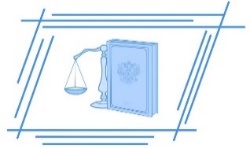 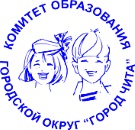 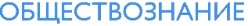 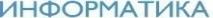 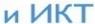 ГОСУДАРСТВЕННАЯ ИТОГОВАЯ АТТЕСТАЦИЯ ВКЛЮЧАЕТ В СЕБЯ ЭКЗАМЕНЫ ПО СЛЕДУЮЩИМ УЧЕБНЫМ ПРЕДМЕТАМ
Обязательные экзамены
Экзамены по выбору обучающегося из числа учебных предметов
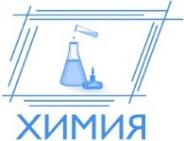 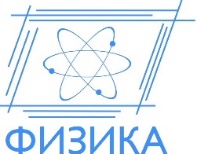 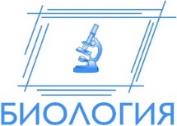 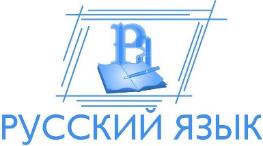 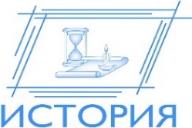 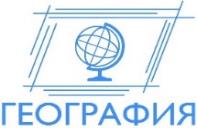 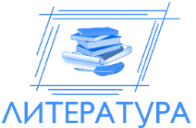 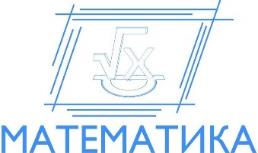 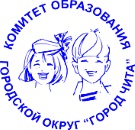 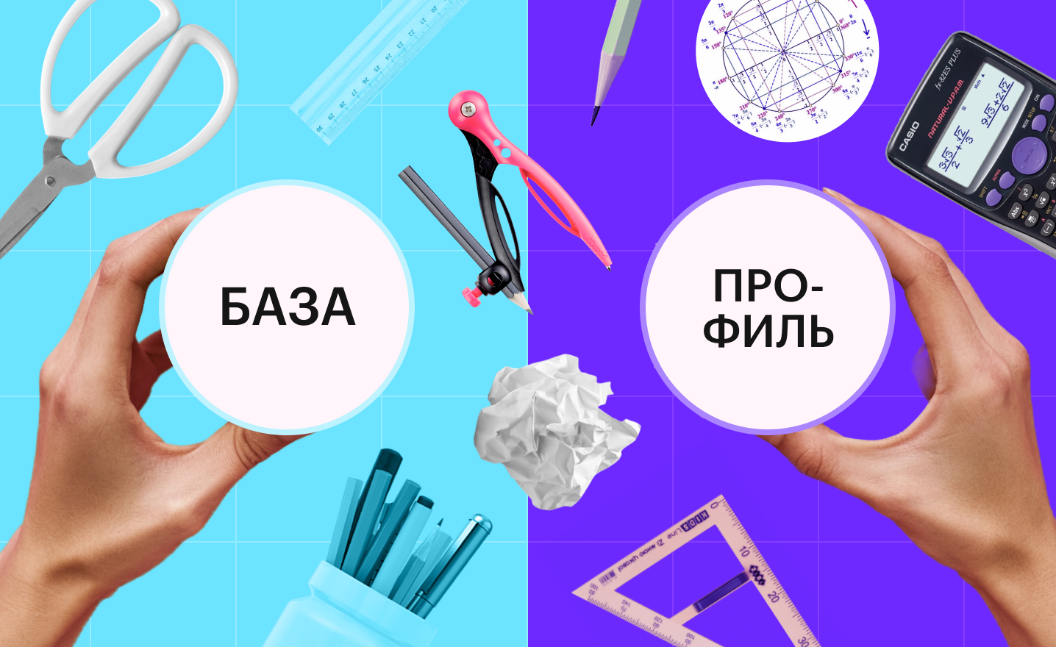 !!! С 2019 года выпускник не может выбрать для сдачи ЕГЭ и математику базу и математику профиль (одновременно)
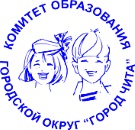 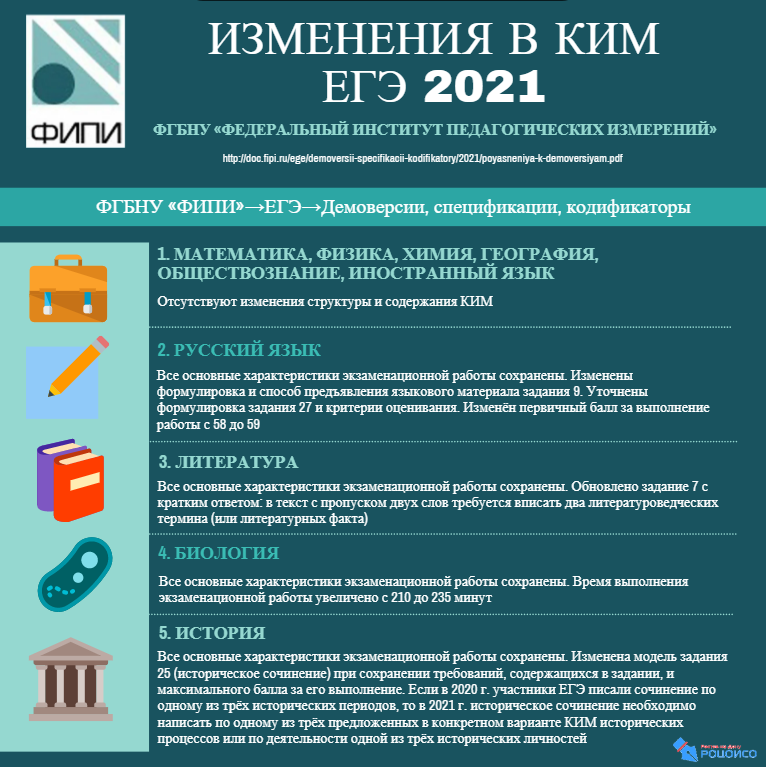 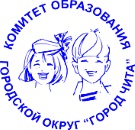 Проект расписание     ЕГЭ – 2023
26 мая
География, Литература, Химия
29 мая
Русский язык
1 июня
Математика
5 июня
История, Физика
13 июня
Биология, Иностранные языки
8 июня
Обществознание
16 и 17 июня
Иностранные языки (раздел «Говорение»)
19 и 20 июня
Информатика
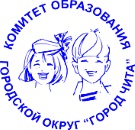 АУДИТОРИИ ППЭ
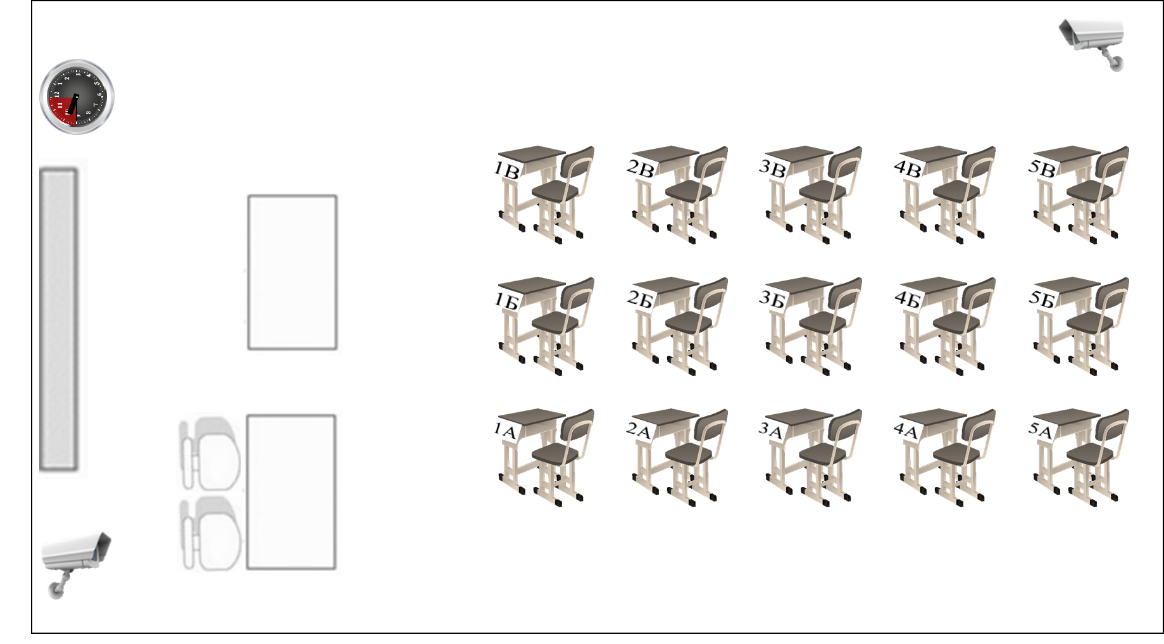 Часы, находящиеся в поле зрения
Камера
Доска
Отдельные рабочие места, обозначенные заметным номером
Камера
Стол для организаторов в аудитории
Аудитории должны соответствовать требованиям санитарно эпидемиологических правил и нормативов;
Закрыты стенды, плакаты и иные материалы со справочно-познавательной информацией по соответствующим учебным предметам;
Помещения, не использующиеся для проведения экзамена, в день проведения экзамена должны быть заперты и опечатаны
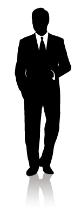 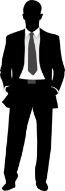 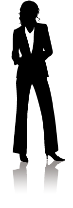 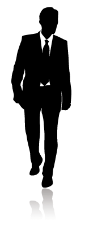 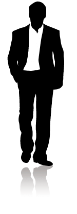 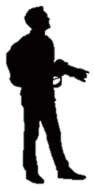 могут присутствовать в аудиториях для проведения экзамена только до момента вскрытия ИК с ЭМ
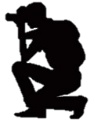 Должностные лица Рособрнадзора и (или) органа исполнительной власти субъекта РФ
Общественные наблюдатели, аккредитованные в установленном порядке
Аккредитованные представители средств массовой информации
Могут свободно перемещаться по ППЭ, при этом в одной аудитории находится только один общественный наблюдатель
Допуск в ППЭ вышеперечисленных лиц осуществляется только при наличии у них документов, удостоверяющих личность, и подтверждающих их полномочия
АУДИТОРИИ ППЭ, ВЫДЕЛЯЕМЫЕ ДЛЯ ПРОВЕДЕНИЯ ЭКЗАМЕНОВ, ОСНАЩАЮТСЯ
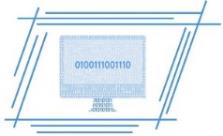 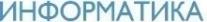 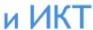 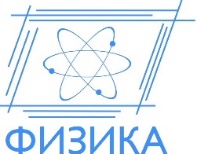 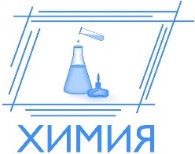 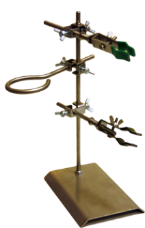 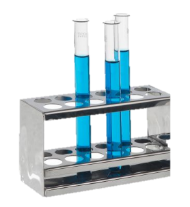 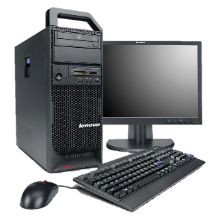 Оборудование для выполнения лабораторных работ
Компьютерная техника
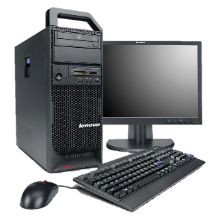 Экзамен в форме ГВЭ (устная форма)
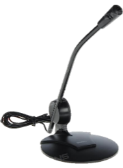 Средства цифровой аудиозаписи
Средства записи и воспроизведения аудиозаписи
ВО ВРЕМЯ ЭКЗАМЕНА НА РАБОЧЕМ СТОЛЕ УЧАСТНИКА МОГУТ НАХОДИТЬСЯ
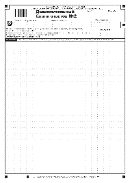 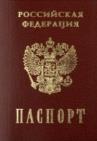 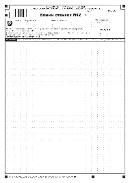 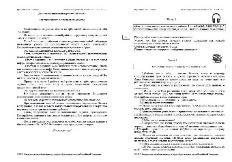 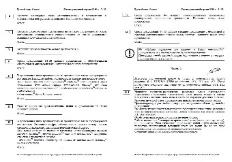 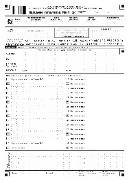 Паспорт РФ
Бланки участника экзамена
Контрольные измерительные материалы
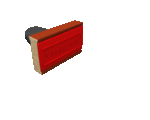 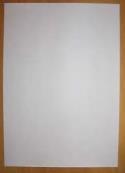 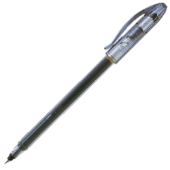 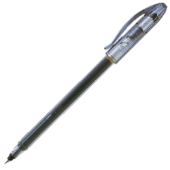 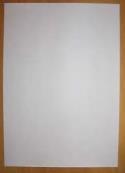 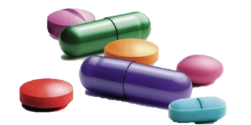 2 черных гелевых ручки
Лекарства и питание(при необходимости)
Листы бумаги для черновиков
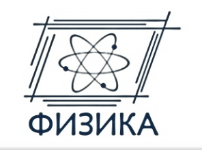 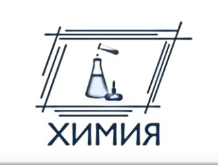 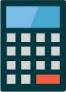 непрограм-мируемый
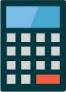 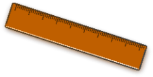 непрограм-мируемый
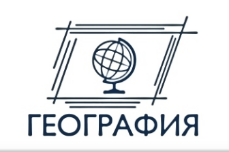 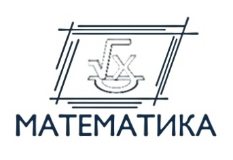 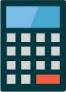 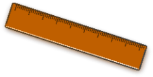 непрограм-мируемый
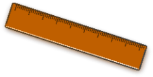 ВО ВРЕМЯ ПРОВЕДЕНИЯ ЭКЗАМЕНА В ППЭ ЗАПРЕЩАЕТСЯ
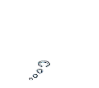 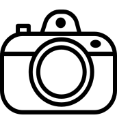 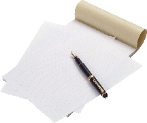 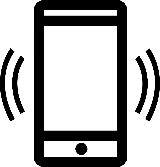 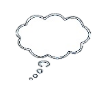 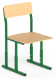 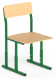 Пользоваться заметками и справочными материалами
Иметь при себе средства связи, фото-, аудио- и видеоаппаратуру
Разговариватьмежду собой
Пересаживаться
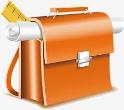 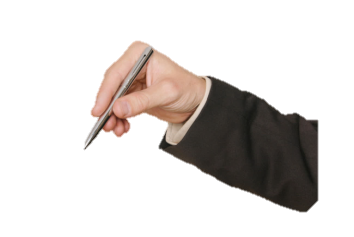 При установлении фактов нарушения Порядка участником ГИА Председатель ГЭК принимает решение об аннулировании его результата ГИА по соответствующему учебному предмету
Выносить из аудитории материалы
Обмениватьсяматериалами и предметами
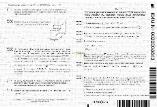 Переписывать задания КИМ
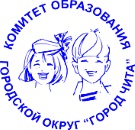 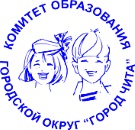 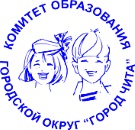 Минимальный балл
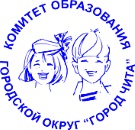 С 2021 года для заполнения аттестата и приложения к нему используется компьютерный модуль, позволяющий генерировать двумерный матричный штриховой код (QR-код).
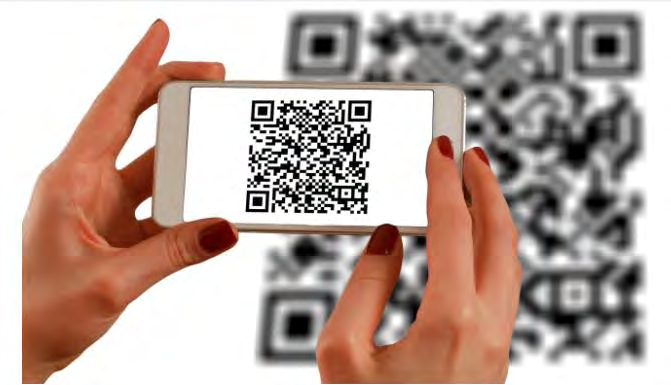 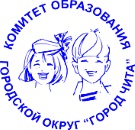 Работа «горячей линии» по вопросам государственной итоговой аттестации в 2021 году  Министерство образования, науки и молодежной политики Забайкальского края: телефон 8(3022)21-18-19;ГУ «Краевой центр оценки качества образования Забайкальского края»: телефон 92-77-77адрес электронной почты: gia9@egechita.ru;  gia11@egechita.ru;Комитет образования администрации городского округа «Город Чита»: телефон 8(3022)35-30-21адрес электронной почты: obrсршеф@megalink.ru
Спасибо 
за внимание!